সবাইকে শুভ সকাল
শিক্ষক পরিচিতি
মোঃতোবারক হোসেন 
সহকারি শিক্ষক
বৈরাটি স,প্রা,বিদ্যালয়
মিঠামইন ,কিশোরগঞ্জ ।
পাঠ পরিচিতি
শ্রেণিঃ
দ্বিতীয়
বাংলা
বিষয়ঃ
নানা রঙের ফুলফল
পাঠঃ
আমাদের দেশ ... দেখতে খুব সুন্দর ।
পাঠ্যাংশঃ
সময়ঃ
৪৫ মিনিট
শিখনফল
২. ৬ .১  পরিচিত ফুল সর্ম্পকে বর্ণনা করতে পারবে।
বলা
১. ৩ .১  যুক্তব্যঞ্জন পড়তে পারবে।
পড়া
লেখা
৩. ২ .১  পরিচিত ফুল সর্ম্পকে লিখতে পারবে।
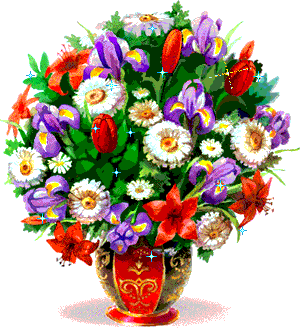 আমাদের আজকের পাঠ
নানা রঙের ফুল
বিভিন্ন রঙের গোলাপ
গোলাপ
কৃষ্ণচূড়া ফুল
শিমুল ফুল
পলাশ ফুল
বেলি ফুল
শিউলি ফুল
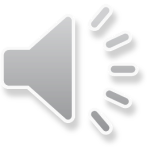 দোলনচাঁপা
সরব পাঠ
শিউলি
বেলি
রজনীগন্ধা
গন্ধরাজ
কাশ
গোলাপ
কৃষ্ণচূড়া
পলাশ
শিমুল
জবা
[Speaker Notes: মাক্সুদা]
যুক্ত বর্ন
ধ
ন্ধ
ন
সুগন্ধ
ষ্ণ
কৃষ্ণচূড়া
ষ
ণ
ন
দ
সুন্দর
ন্দ
ষ
মিষ্টি
ট
ষ্ট
দলীয় কাজ
গন্ধ আছে এমন ৫টি ফুলের নাম লিখ
গন্ধ নেই এমন ৫টি ফুলের নাম লিখ
[Speaker Notes: নীরব পাঠ ( জহির )]
পলাশ,বেলি,শিমুল,গোলাপ,শিউলি,টগর,কাশ,কামিনী,দোলনচাঁপা,কৃষ্ণচূড়া
জ্ঞগোলাপ,শিউলি,বেলি,হাসনাহেনা,দোলনচাপা,কামিনি
মুল্যায়ন
২) ঘরের ভেতরের শব্দগুলো খালি জায়গায় বসিয়ে বাক্য তৈরি কর।
বছর
সুন্দর
সুবাস
মিষ্টি
সাদা
ক) গোলাপ ফোটে সার.....................। ।
খ)কৃষ্ণচূড়া ফুল দেখতে খুব..................।
গ)হাসনাহেনা ফুলের রঙ........................।
ঘ) ফুলের........................ গন্ধ মন ভরিয়ে দেয়।
ঙ) পলাশ ফুলে..............................।  নেই।
[Speaker Notes: মলয়]
ধন্যবাদ